On Exploiting Dynamic Execution Patterns for Workload Offloading in Mobile Cloud Applications
Wei Gao, Yong Li, and Haoyang Lu 
The University of Tennessee, Knoxville

Ting Wang
IBM T. J. Watson Research Center

Cong Liu
University of Texas at Dallas
Cloud Computing for Mobile Devices
Contradiction between limited battery and complex mobile applications





 Mobile Cloud Computing (MCC)
Offloading local computations to remote execution
Virtual Machine (VM) synthesis and migration
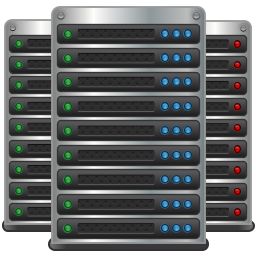 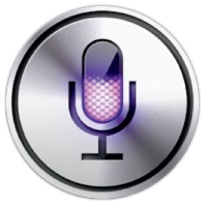 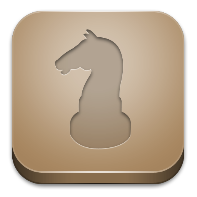 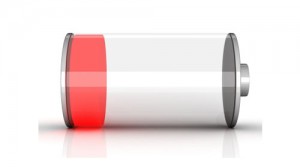 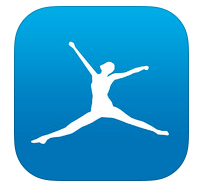 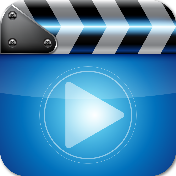 2/24
Cloud Computing for Mobile Devices
Wireless communication is expensive! 





Partitioning workloads at the method level
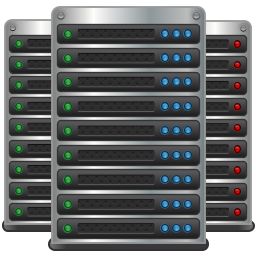 A
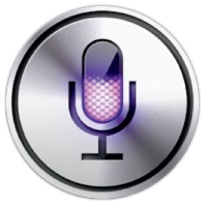 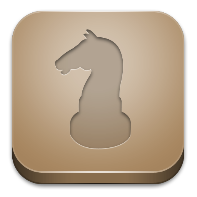 3G/4G, WiFi
B
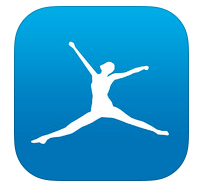 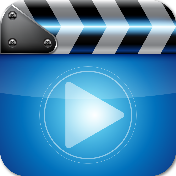 Application process
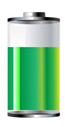 Local execution > wireless data transmission
B
3/24
Existing Work
Assuming stationary and fixed program 
    execution paths



Fixed partitioning decisions based on
Online/offline profiling data
Empirical heuristics
Deterministic optimization problems
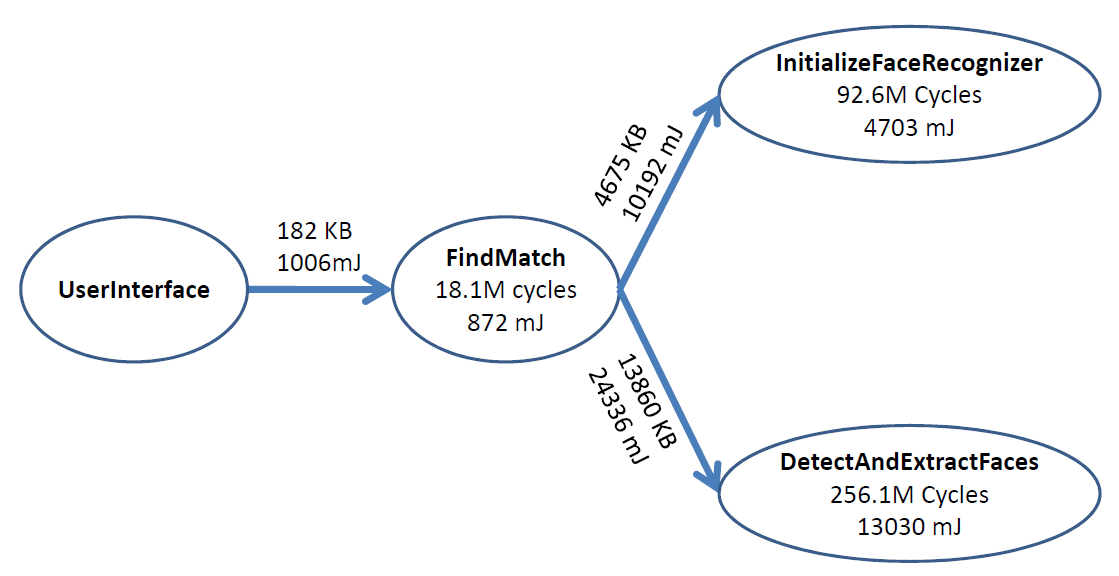 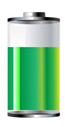 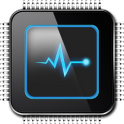 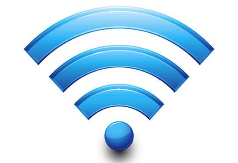 4/24
Should the Partitioning Be Fixed?
Dynamics of execution patterns at run-time
Different input datasets, 
    user operations, 
    and system contexts

We explore such run-time dynamics via real-world experiments
Run-time execution patterns of mobile applications
Open-source Android apps: Firefox, Chess game, Barcode scanner
Multiple application runs with different data and user inputs
Online profiling every time
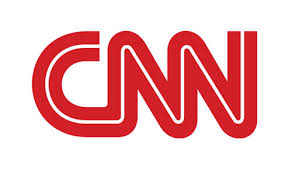 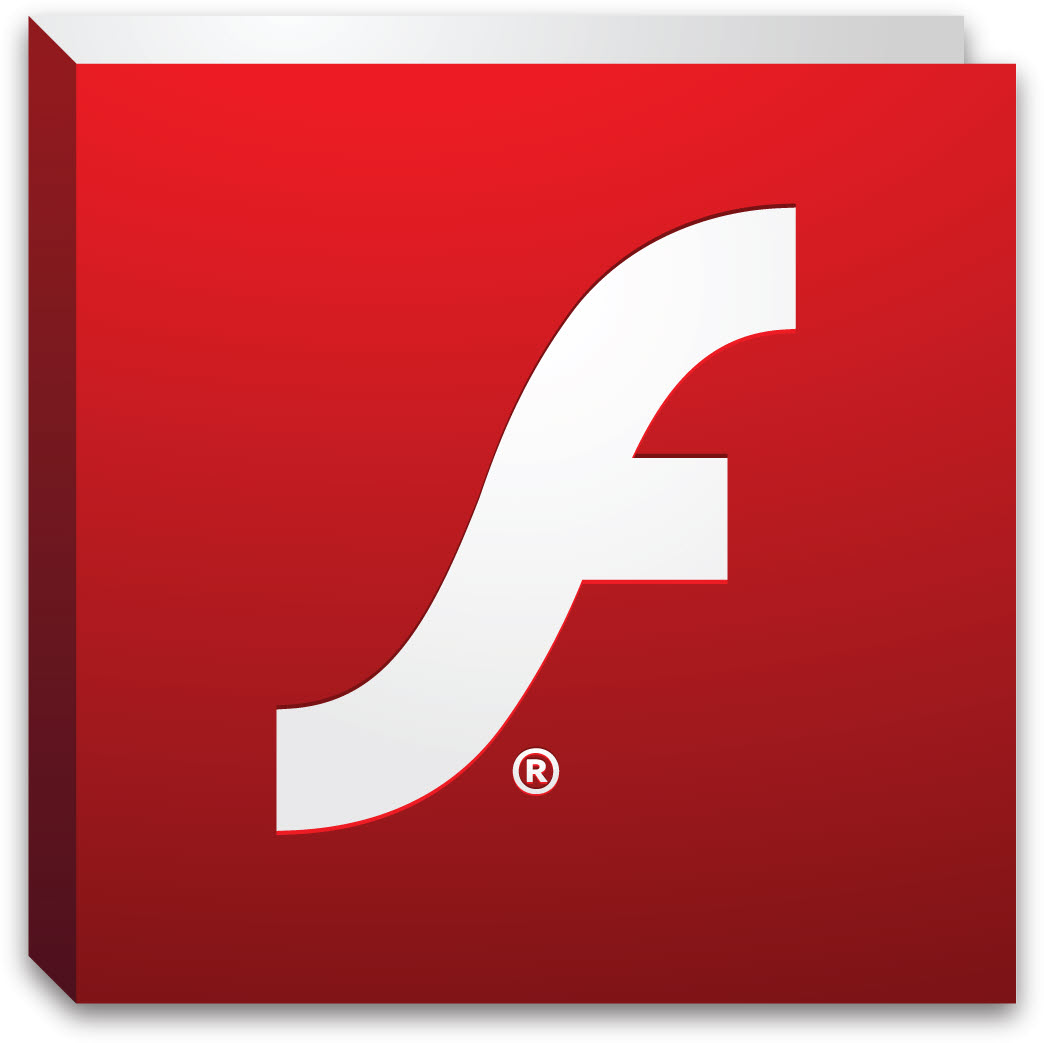 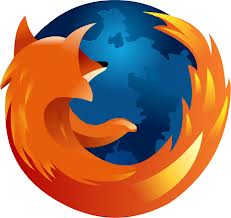 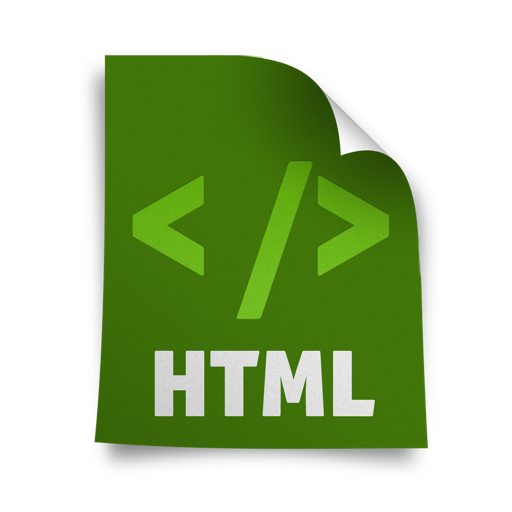 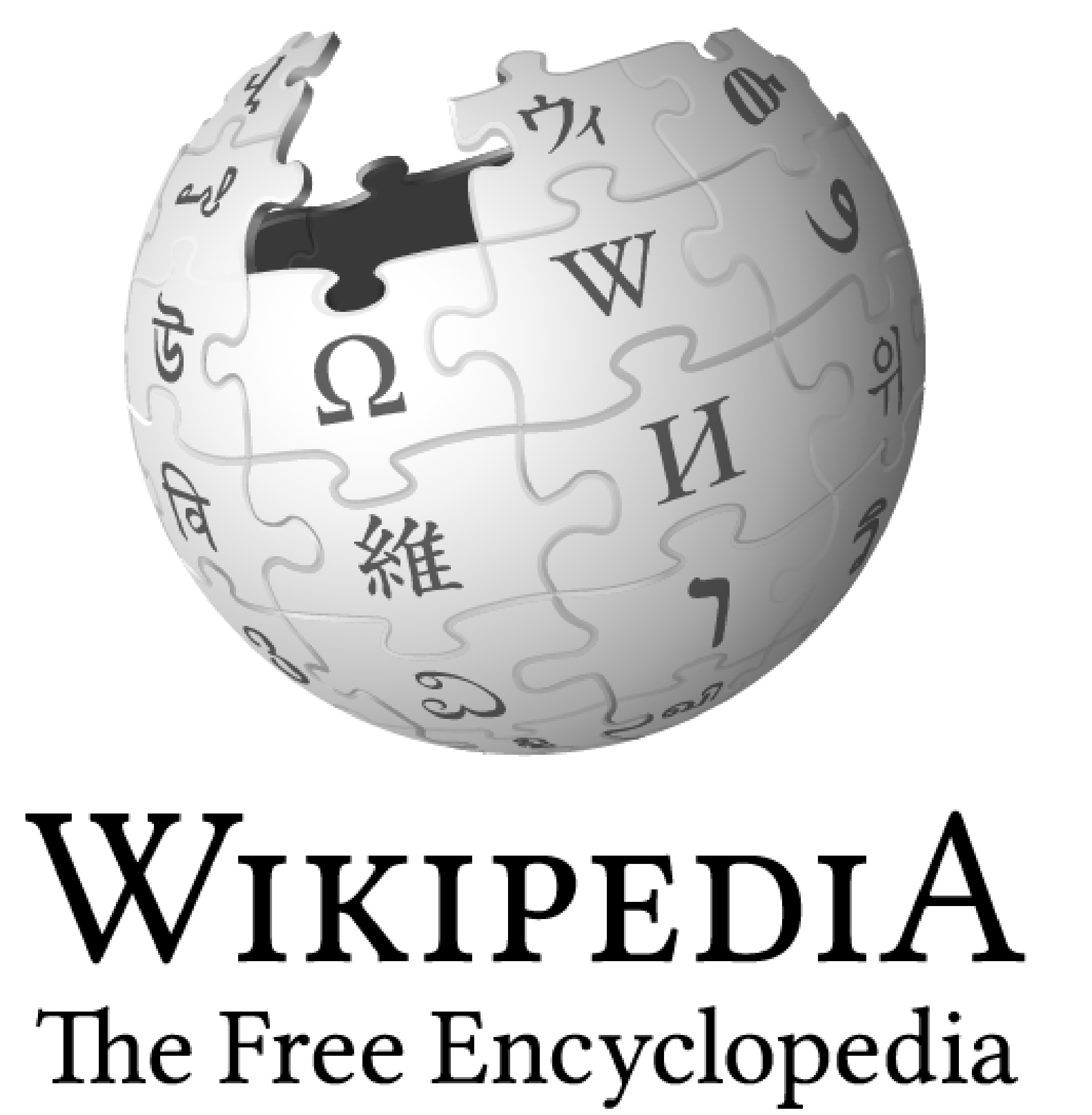 5/24
Run-time Dynamics of Execution Patterns
Dynamics of application execution paths





Method execution times and energy consumption
More than 40% difference
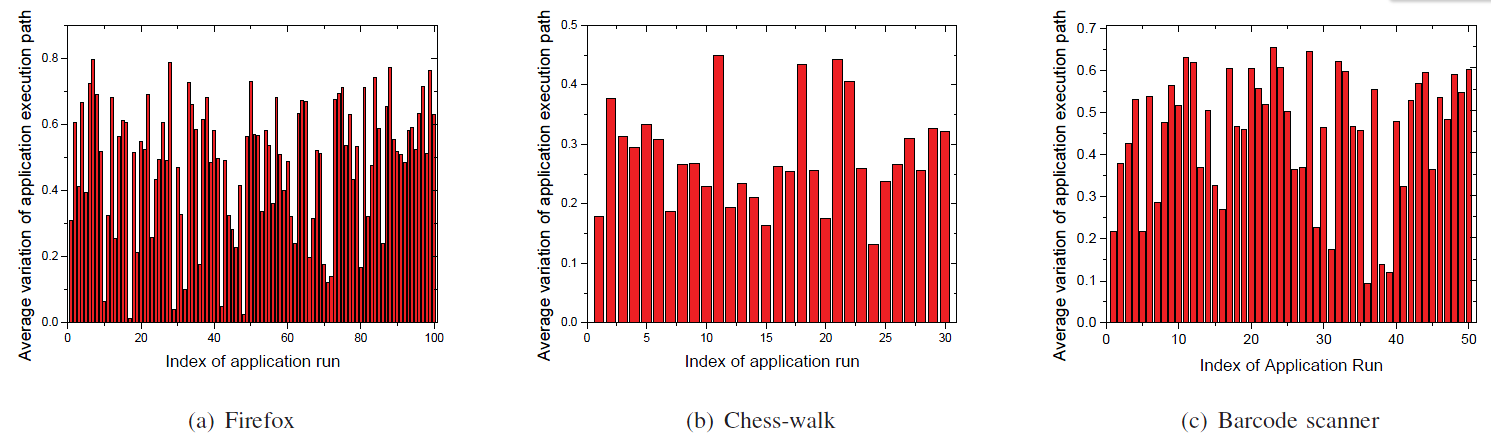 Execution times of a method could vary up to 50%
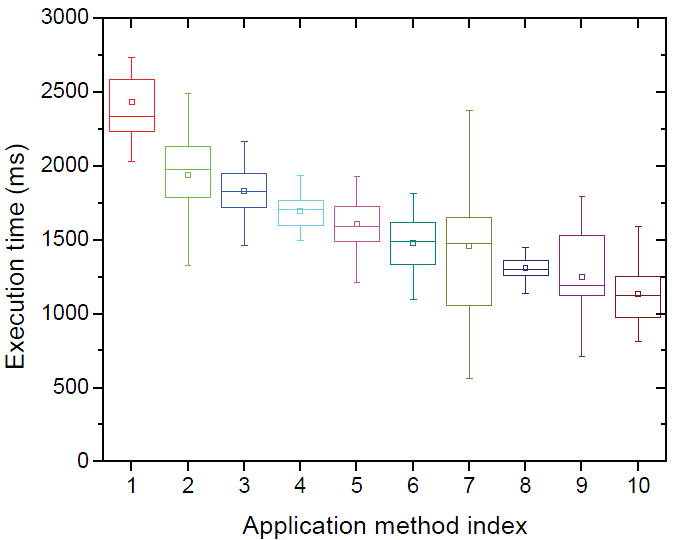 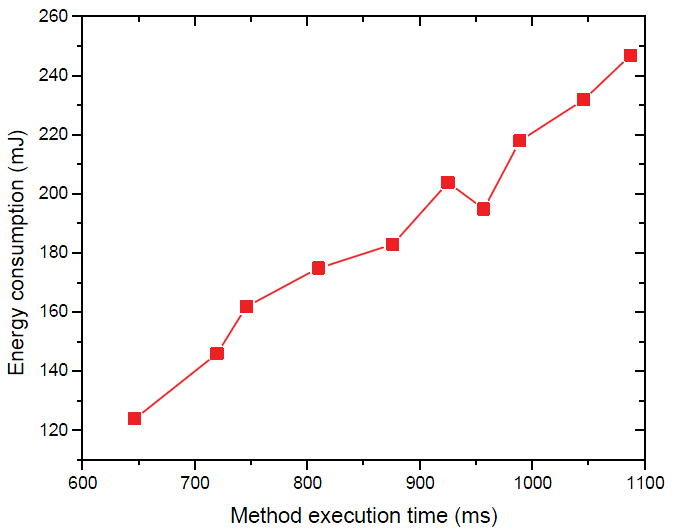 Energy consumption of a method is application-specific
6/24
Insights
Ignorance of run-time execution dynamics
Inaccurate estimation of application execution cost
Inappropriate partitioning decisions

Incorporation of run-time execution dynamics
Formulating method transitions as a continuous-time stochastic process
An ordinary Markov model is insufficient
Complicated invocation interdependency
Heterogeneous system and network conditions
7/24
Our Solution
A stochastic workload offloading framework
Formulating method transitions as an order-k semi-Markov model
Semi-Markov: arbitrary sojourn times 
    between method transitions
Heterogeneous method execution times 
Order-k: precise prediction of method
    invocation
k-step interdependency
Incorporation of system dynamics
Method execution times
Energy consumption of computation and data transmission
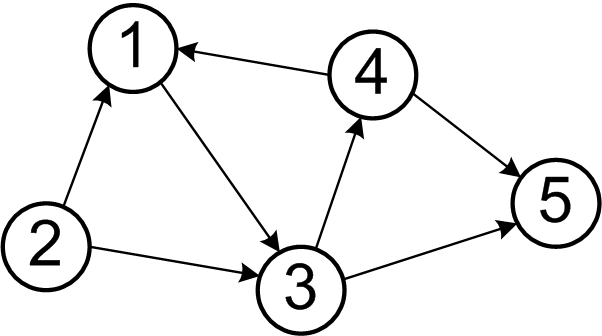 Method execution times
8/24
System Model
Decisions among remoteable app methods
Non-remoteable: User display, 
    sensor access, etc
Programmer’s annotations 

Transmission of program states
Only when the working 
    location is changed

Assumption
Independence among multiple mobile apps
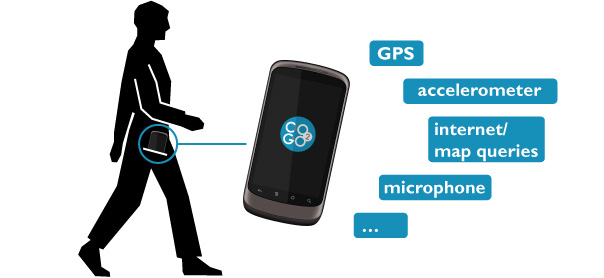 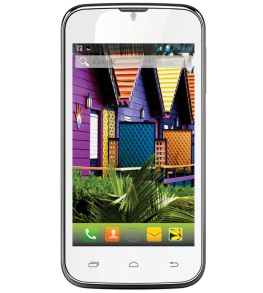 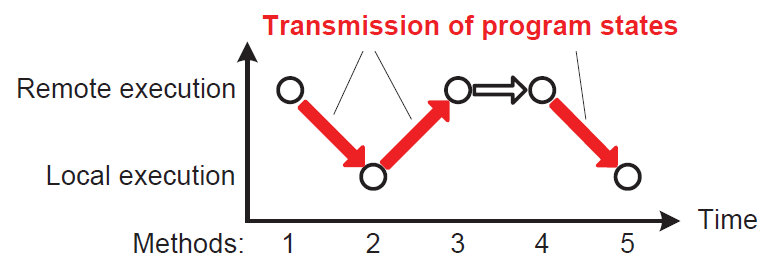 9/24
Semi-Markov-Based Formulation
A Markov renewal process {(Mn, Tn), n=1,…N} 
Mn: the n-th app method being executed
Tn: the time when Mn is invoked
Tn+1-Tn: the execution time of Mn
Invocation interdependency
Invocation of is Mn determined by its previous k methods
Composite state
Extended state transition probability matrix T= { pij }
Sojourn time distribution: the holding time of a state
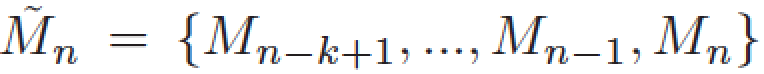 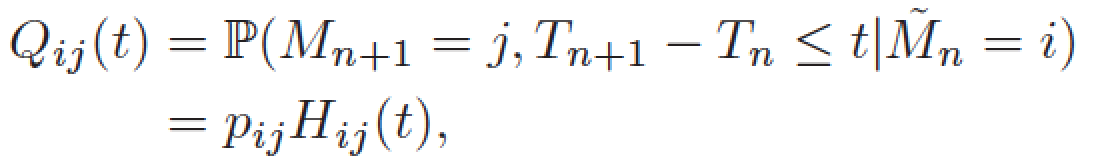 10/24
Workload Offloading Decisions
Criteria: whether Mn’s remote execution could save local energy
What methods are executed before and after Mn
Affecting Mn’s execution time and energy consumption
Approach: Local Invocation Graph (LIG) of Mn
Not predicting too far 
    into the future
Aim to avoid the 
    “ping-pong” 
     phenomenon
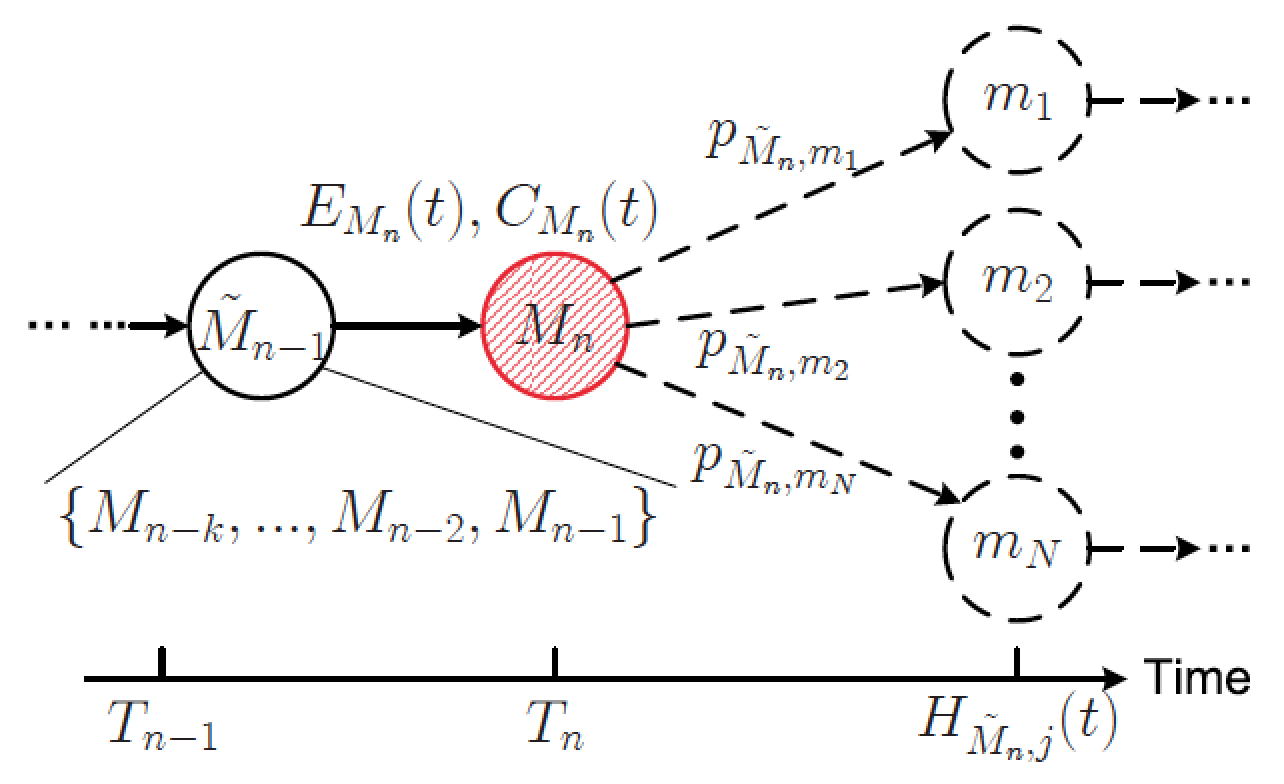 11/24
Workload Offloading Decisions
GMn: amount of energy saved by Mn’s remote execution




EMn(t): energy consumed
    by Mn’s local execution
CMn(t): energy consumed
    by transmitting Mn’s 
    program states
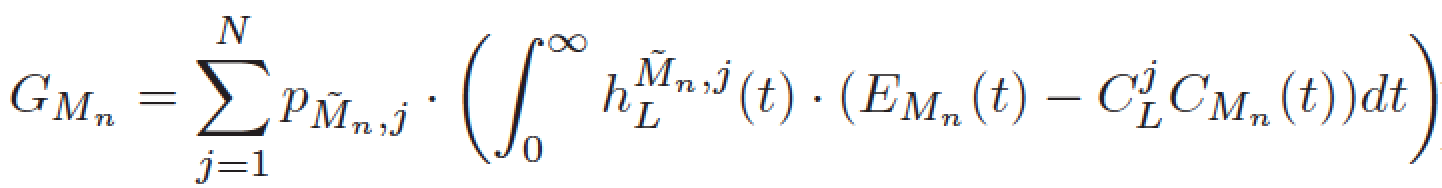 Prob to invoke mj
Mn’s execution time
If j is executed locally
Prob for mj to be 
Executed locally
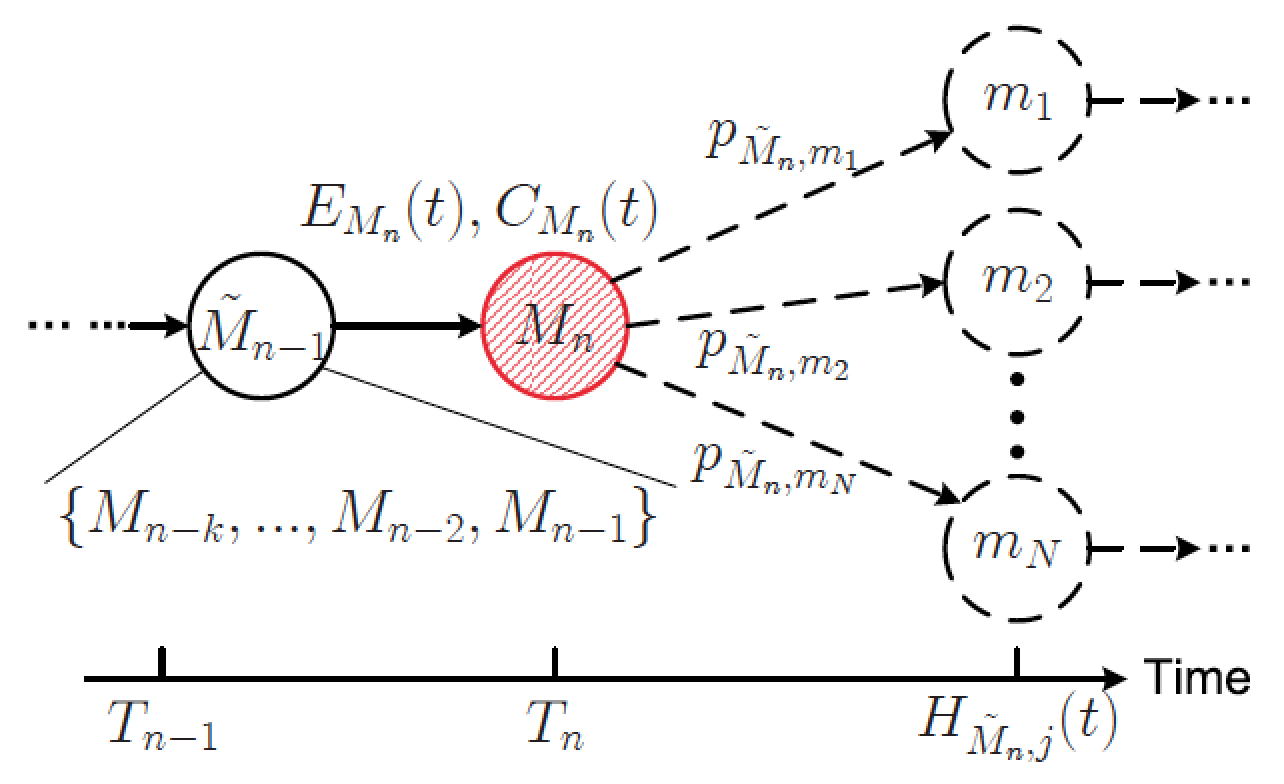 12/24
Exploiting Execution Dynamics
GMn highly depends on the characteristics of EMn(t) and CMn(t)
Sojourn time distributions indicating method execution times
Characteristics of energy consumption

Exploiting execution dynamics
Run-time parameter estimation with profiled information
Quantified operations of workload offloading
13/24
Sojourn Time Distribution
Formulated as a Gaussian mixture



Parameter re-estimation
EM algorithm over the profiled
    information about past method
    executions
Maximum A Posteriori (MAP)
    method for the limited training
    data
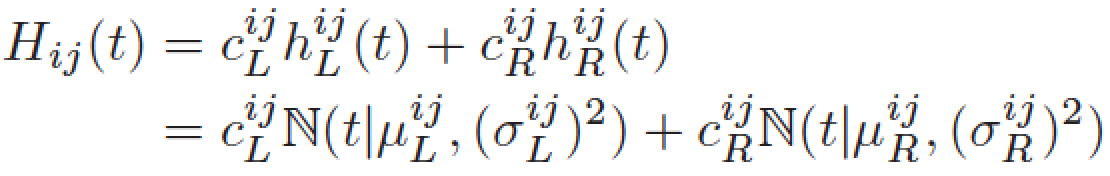 Local execution
Remote execution
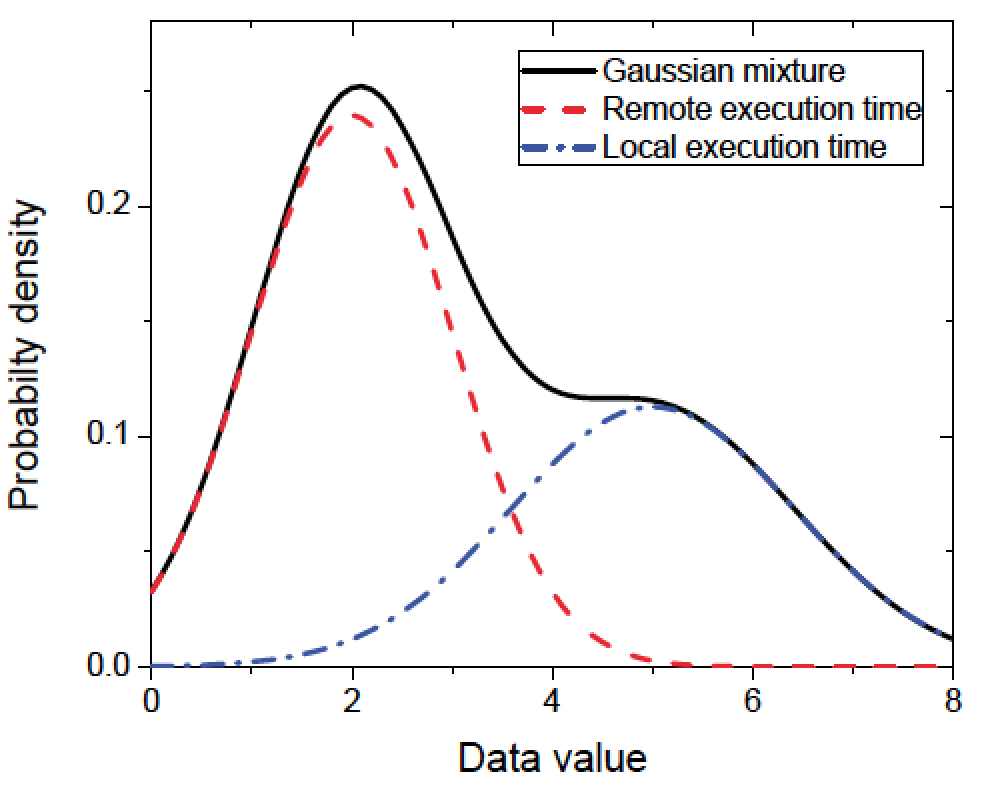 14/24
Addressing the Energy Consumption
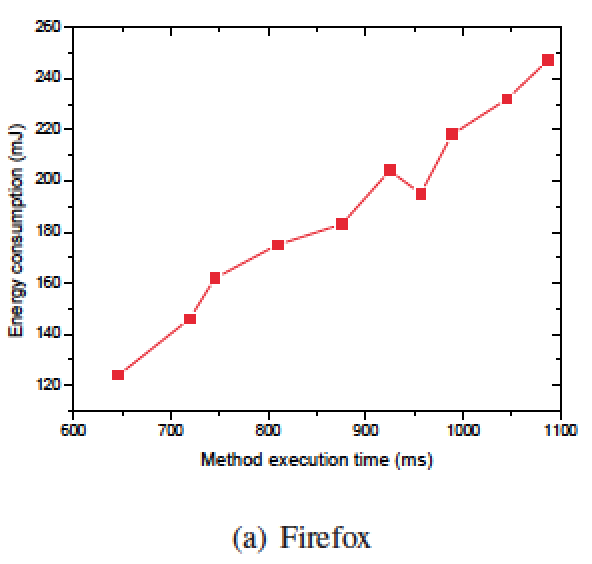 Energy consumed by method 
    execution depends on method 
    execution time
Formulate the relationship 
    as a m-order polynomial


Coefficients aij: real-time linear regression analysis
Ej(t): chi-square distribution with m degrees of freedom
t: normally distributed random variable as the method execution time
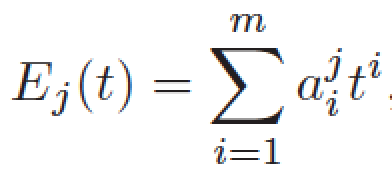 15/24
Quantified Operations of Offloading
Formulations of these system dynamics allow further quantification of offloading decisions:
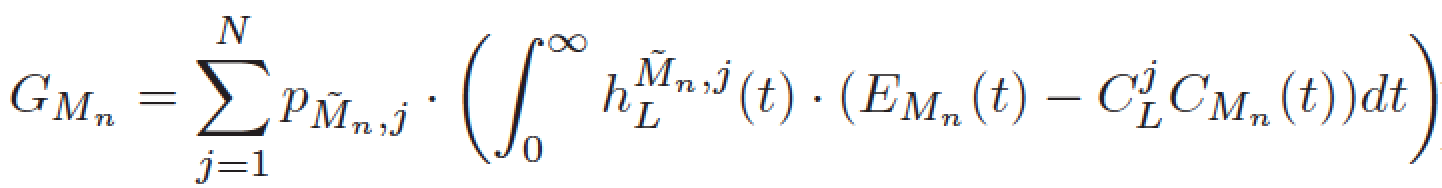 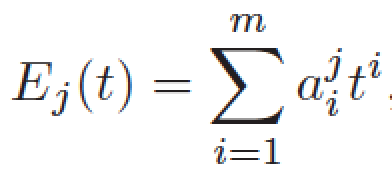 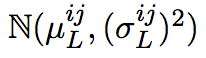 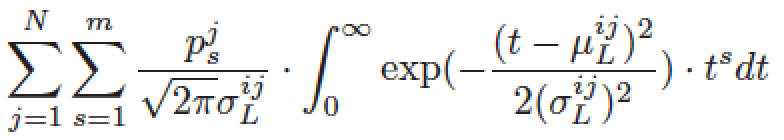 16/24
Performance Evaluations
Comparisons
MAUI: offloading by solving integer optimizations
AlfredO: offloading by finding the optimal graph cut
FuzzyLogic: offloading with a fuzzy logic engine
Evaluation metrics:
Method execution time
Amount of energy saved
Computational overhead
Energy consumed by making decisions of workload offloading
17/24
Evaluation Setup
Evaluation against open-source Android mobile apps
Firefox, Chess game, Barcode scanner
Implementing the offloading framework into app codes
Offloading operations
Adopt the approach of CloneCloud
A clone VM is maintained at the cloud server for each app
A Dalvik VM instance compiled for the x86 architecture
Experiments
10-min app session with different human inputs and operations
18/24
Offloading Effectiveness
An order-3 semi-Markov model is used
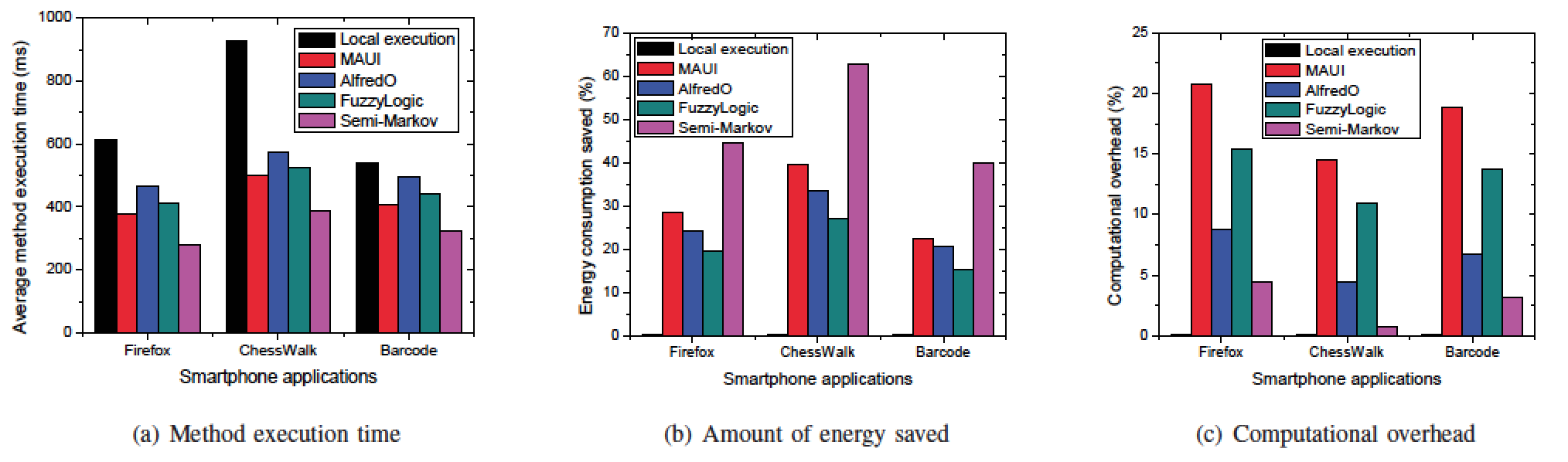 40% more energy saved
Less than 5% overhead
25% shorter execution time
19/24
Impact of System Workload
System workload is simulated by articulated dumb computations
Better performance with higher system workload
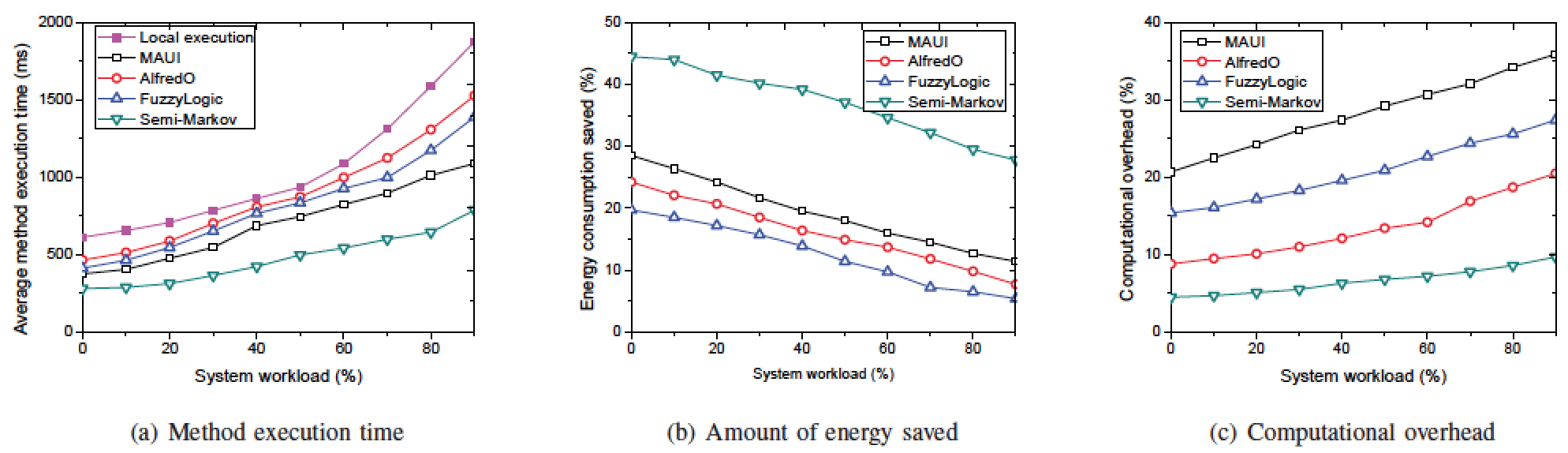 Slower increase of 
execution time
30% of energy saving
Similar overhead
20/24
Parameter Estimation of Sojourn Time Distribution
MAP performs better only when the system workload is high
Higher overhead is incurred
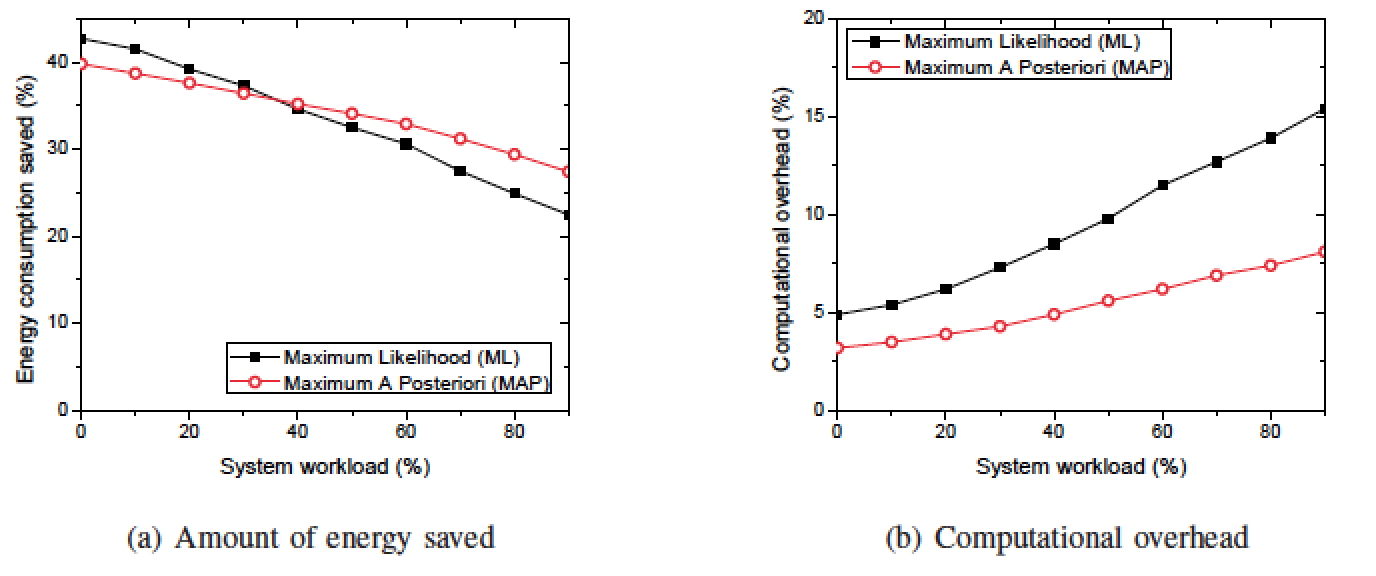 21/24
The Order of Semi-Markov Model
Using higher value of k
Smaller performance improvement when k increases
Significant overhead increase
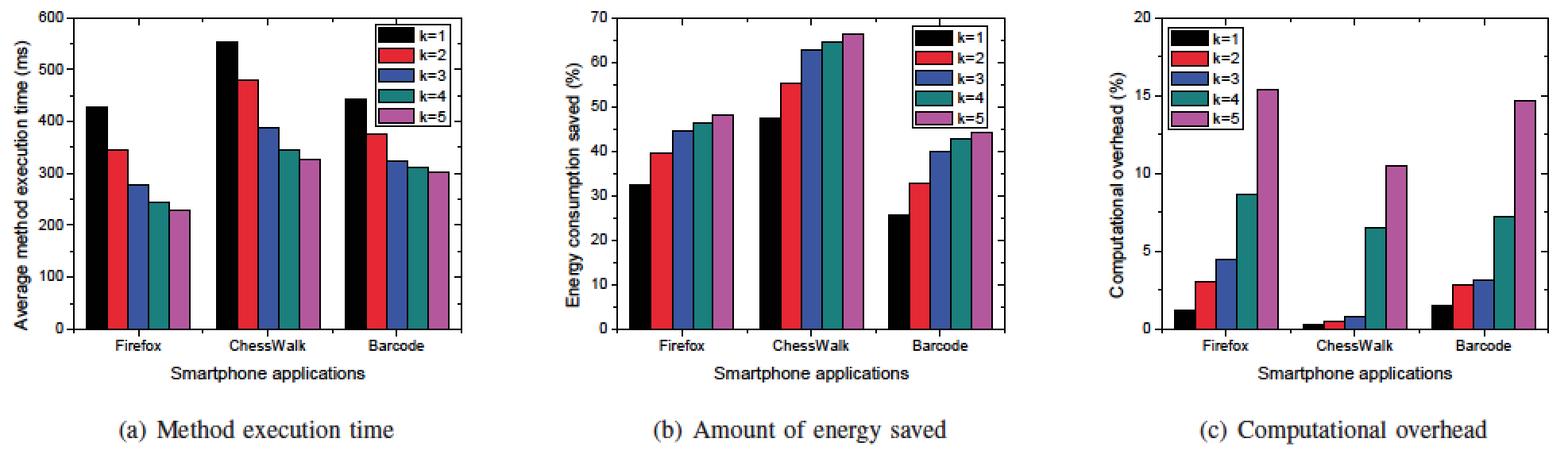 Carefully choose k according to the application scenario!
22/24
Summary
Mobile cloud computing (MCC) is critical to
Augment mobile devices’ local capabilities
Energy saving
MCC efficiency is determined by application partitioning
Our insight: exploiting the dynamic execution patterns of mobile apps is the key
A stochastic offloading framework based on order-k semi-Markov model
Exploiting the system dynamics of application executions
23/24
Thank you!
Questions?


The paper and slides are also available at:
   http://web.eecs.utk.edu/~weigao/
24/24